Музыкальное занятие №3октябрьстаршая группа
Составила: 
музыкальный руководитель
МБДОУ д/с «Оленёнок» Емелова О.Н.
п.Тазовский, 2020
Слушаем музыкумуз. А.Гедике «На слонах в Индии»
Игровой момент:
Предложить желающим детям изобразить слонов: ходить
большими шагами, держась друг за друга «хобботами»
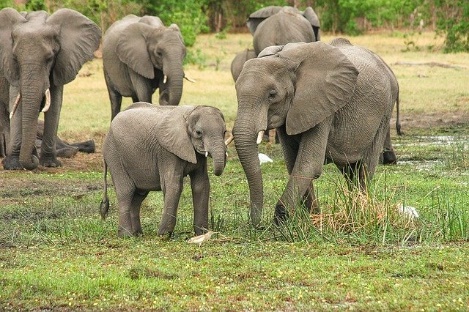 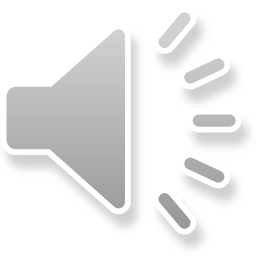 Развитие чувства ритма Ф.Шуберт «Музыкальный момент»
Играем ритми-
ческий рисунок под музыку
Пальчиковая игра «Воробей»
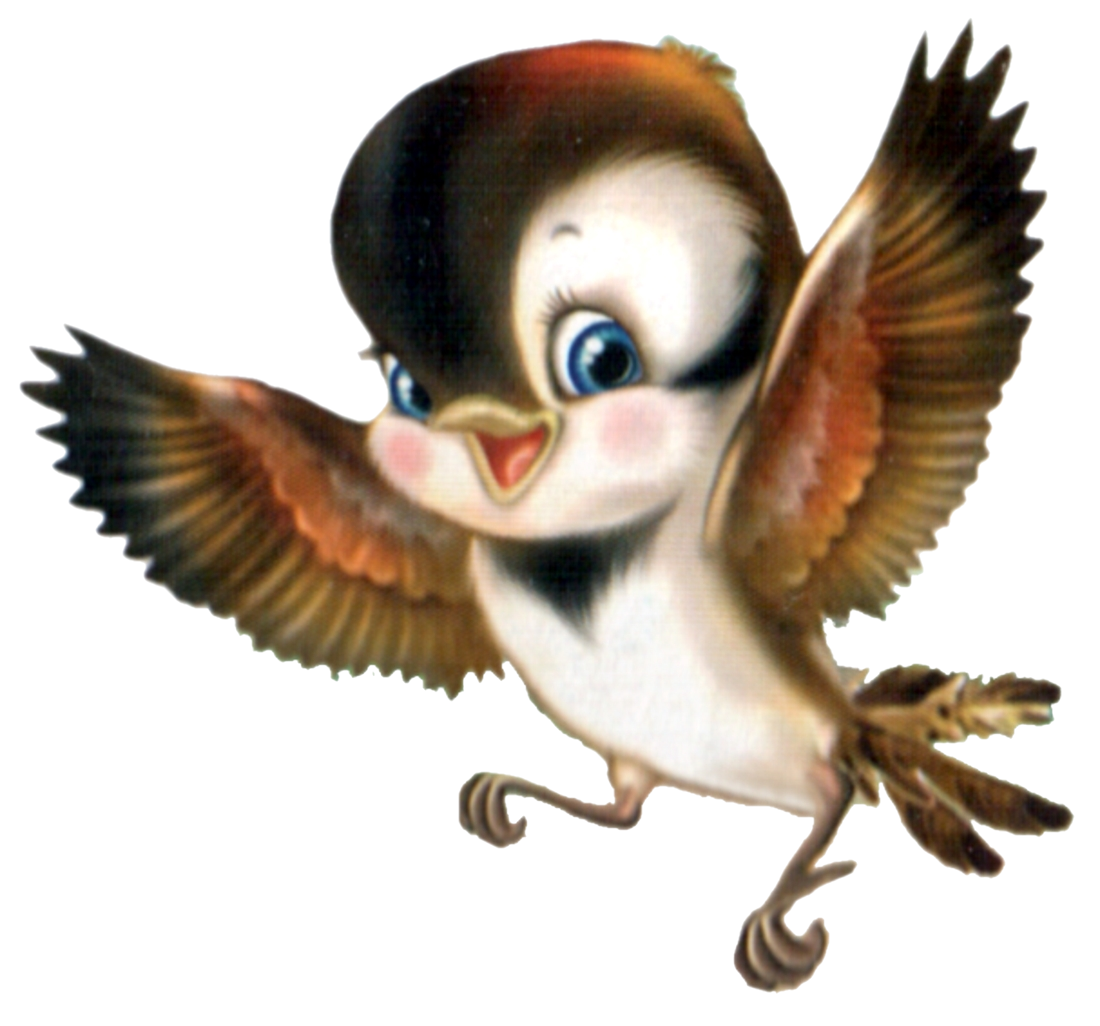 Пение «Падают листья» муз. Красева
1. Падают, падают листья —
В нашем саду листопад.
Желтые, красные листья
По ветру вьются, летят.

2. Птицы на юг улетают,
Гуси, грачи, журавли…
Вот уж последняя стая
Крыльями машет вдали.

3. В руки возьмем по корзинке,
В лес за грибами пойдем.
Пахнут пеньки и тропинки
Вкусным осенним грибком.
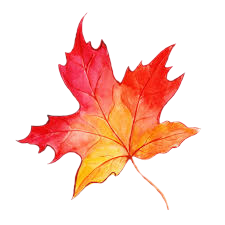 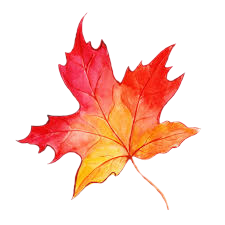 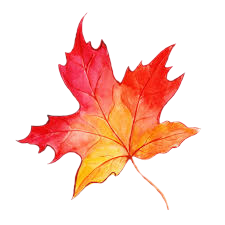 Пение «К нам гости пришли»сл.Ивенсен          муз.А.Александрова
1. К нам гости пришли,
Дорогие пришли.
Мы не зря кисель варили,
Пироги пекли.

2. С морковью пирог,
И с капустой пирог,
А который без начинки –
Самый вкусный пирог.

3. А сейчас вдвоём
Мы для вас споём,
Вы похлопайте в ладоши –
Мы плясать пойдём.

4. Ты топни ногой
Да притопни другой,
Я волчком кружиться стану,
А ты так постой.

5. Наш детский сад
Дружбой славиться,
Приходите, гости, чаще,
Если нравится.
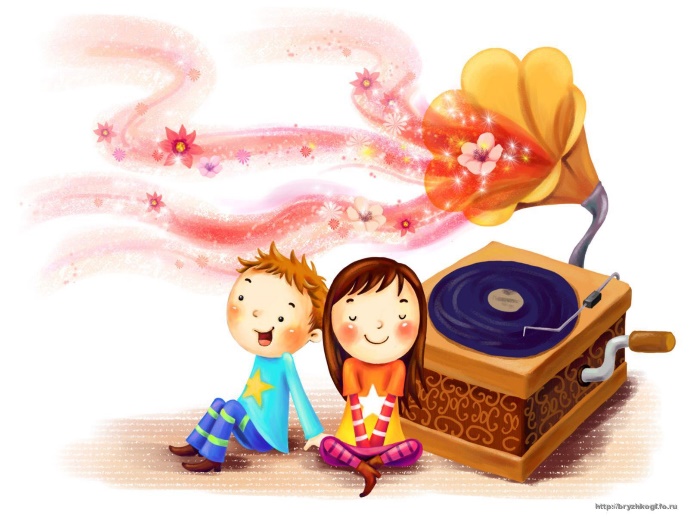 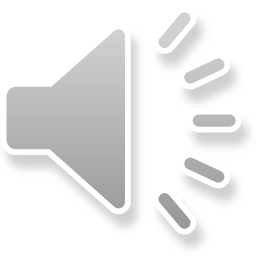 Пляска-игра «Шел козел по лесу» русская народная пляска -игра
Выбирают одного ведущего — «козла».
Шёл козел по лесу,
По лесу, по лесу,
«Козел» проходит мимо сидящих детей, показывая указательными пальцами «рога».
Нашёл себе принцессу,
Принцессу нашёл.
Приглашает поклоном выбранную девочку.
«Козел» вместе с «принцессой» выходят на середину зала и поворачиваются лицом друг к другу.

— Давай с тобой попрыгаем,
Попрыгаем, попрыгаем
Прыгают на двух ногах.

И ножками подрыгаем,
Подрыгаем, подрыгаем,
Продолжают прыгать, поднимая то одну, то другую ногу в сторону.
Ручками похлопаем,
Похлопаем, похлопаем
Стоя па месте, хлопают в ладоши.

И ножками потопаем,
Потопаем, потопаем,
Топают ногами, высоко поднимая колени.

Хвостиком помашем,
Помашем, помашем,
Выполняют движения бедрами — «машут хвостиками».

Ну а потом попляшем,
Попляшем, попляшем мы!
Кружатся поскоками.

Игра продолжается, но уже два «козла» идут искать «принцесс», затем — четыре, восемь и т. д.
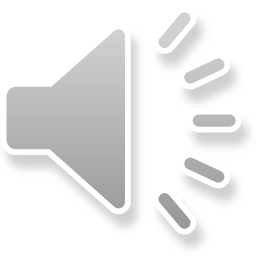 Молодцы!